Reshaping of Nuclear Discourse in India

[Prof. Bandana Gaur]
Dayalbagh Educational Institute
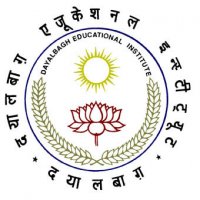 Clean energy theory propagated by government to set up more nuclear power plants is not feasible on various technological and sociological aspects. Agricultural lands to be procured from small farmers for establishment of large nuclear reactors. The study findings says that majority of people displaced from their inherited land fall in the chronic poverty in due course of time. Media is also playing the dormant role to bring out the problems of people affected due to India’s nuclear ambitions. Most of the media house biased in the favour of government stands of nuclear issues. Pseudo-nationalism and hyper-nationalism fervours of present government are suppressing the real cause of common people including nuclear victims. Research finding shows that anti-nuclear protests are getting very less space in print and news media at all levels.
National leadership often bypass the sociological hindrance on the notion of national interests. Humanitarian based arguments often neglected under diplomatic justification.
The current study relied on the use of quantitative and qualitative data analysis method. Data for the quantitative analysis was collected through personally visiting the areas residing with displaced people. Questionaries were prepared for profound data analysis. Various government reports, rehabilitation acts, International NGOs report on nuclear stockpile, Annual reports of Departments of Atomic Energy, and minutes of Atomic energy regulatory board were also accessed for data analysis.
On accounts of various projection of research study, it can be concluded that nuclear discourse is reshaping in India which is now has a bent towards denuclearisation and shutting down of various ill-conceived nuclear programmes. Independent Rehabilitation commission need to be set up for taking up the cause of affected people to the appropriate agencies. NFHS and census data should include the status of nuclear displaced people in its questionnaires. Masculine and political dooms approach of national government regarding active nuclear proliferation needs to be checked through active involvement of people and other social organisations. Last but not the least; active involvement of media in setting up agenda for the new nuclear discourse of India for the overall progress of community at large.
Please do not use this space, a QR code will be automatically overlayed
P5.4-418
INTRODUCTION
Place your institution logo here after removing this text box!
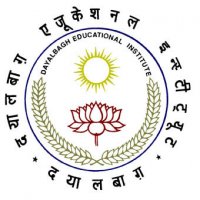 Despite being the strong vocalist of nuclear non-proliferation India has conducted two nuclear tests vis-a-vis disapproving NPT/CTBT, and categorically become Nuclear Weapon State (NWS) itself in 1998. These moves are the clear indications about illusionary vision of India’s political leadership about nuclear non-proliferation on many international forums.
The major bone of contention with regards to nuclear discourse is social and national cognitive psychology. National leadership often bypass the sociological hindrance on the notion of national interests. Humanitarian based arguments often neglected under diplomatic justification. India has a long history of antinuclear activism, but in the recent past it gained its momentum. Strong and stiffed antinuclear resistance have been faced by the Indian government such as Nallamala tiger sanctuary for uranium prospects in 2019, Kudankulam antinuclear struggle since 1989, and protest by Bhopal gas tragedy victims since 1986.
Please do not use this space, a QR code will be automatically overlayed
P5.4-418
INTRODUCTION
Place your institution logo here after removing this text box!
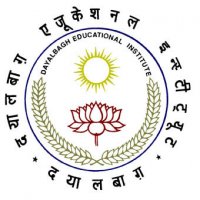 Indian strategists have debated India’s nuclear doctrine for well over decades, as any indication of change in the doctrine can be a cause for concern. Such an indication of change happened in 2014, when the Bharatiya Janata Party (BJP) the current government (support by the national ideology of hindutva) came into power. The manifesto of BJP has further aggravated the problem, as BJP believes that the strategic gains acquired by India during the Atal Bihari Vajpayee regime on the nuclear programme have been frittered away by the Congress. 
Their emphasis was, and remains on, beginning of a new thrust on framing policies that would serve India's national interest in the 21st century, for which they promised to “revise and update” India’s nuclear doctrine to “make it relevant to challenges of current time.” BJP believes that India might need to shift its massive retaliation nuclear strategy to some form of modulated retaliation to deal with this challenge. This has led to some speculation that a key element of India’s nuclear doctrine, India’s no-first-use commitment (NFU) for nuclear weapons, might be altered.
Please do not use this space, a QR code will be automatically overlayed
P5.4-418
Place your institution logo here after removing this text box!
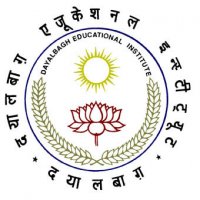 OBJECTIVES
The current study has the following objectives:-
To study the sociological impacts of government run nuclear projects.
To study the impact of populist decision making on nuclear order.
To study the socio-economic condition of people displaced due to government nuclear programmes. 
To study the role of media in information dissemination with regards to nuclear complexities. 
To study the consequences of India’s No first use policy on common people.
Please do not use this space, a QR code will be automatically overlayed
P5.4-418
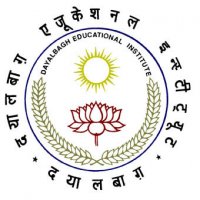 METHODS
Place your institution logo here after removing this text box!
The current study relied on the use of quantitative and qualitative data analysis method. Data for the quantitative analysis was collected through personally visiting the areas residing with displaced people.
Questionaries were prepared for profound data analysis. Various government reports, rehabilitation acts, International NGOs report on nuclear stockpile, Annual reports of Departments of Atomic Energy, and minutes of Atomic energy regulatory board were also accessed for data analysis. 
At the later stage of the study, correlational analysis was made for comparative analysis between actual scenario on ground and government claims with regards to their welfare policies.
Please do not use this space, a QR code will be automatically overlayed
P5.4-418
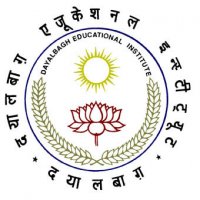 RESULTS
Place your institution logo here after removing this text box!
Taking the cumulative account of total civil nuclear capabilities, India’s seven nuclear power plants generate less than 3 per cent of its energy needs. Uranium, enriched to the extent of at least 60 per cent, is required for the production of electricity. Hence, clean energy theory propagated by government to set up more nuclear power plants is not feasible on various technological and sociological aspects. Agricultural lands to be procured from small farmers for establishment of large nuclear reactors. The study findings says that majority of people displaced from their inherited land fall in the chronic poverty in due course of time.  
During the course of research, victims of Bhopal gas strategy has been interviewed and a sample survey was also carried out to find out their socio-economic conditions. It has been highlighted that most of the people are suffering from various kinds of chronic diseases. Most of the people disapproved government efforts to support them. According to data analysis, whatever measures have been taken by the government agencies was insufficient in nature.
Please do not use this space, a QR code will be automatically overlayed
P5.4-418
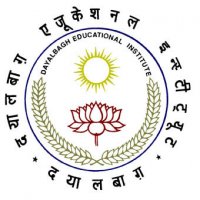 RESULTS
Place your institution logo here after removing this text box!
The study finds out that media is also playing the dormant role to bring out the problems of people affected due to India’s nuclear ambitions. Most of the media house biased in the favour of government stands of nuclear issues. Since regime change in 2014, media has continuously been criticised for not taking up the issues of common people to the government. Pseudo-nationalism and hyper-nationalism fervours of present government are suppressing the real cause of common people including nuclear victims. Research finding shows that anti-nuclear protests are getting very less space in print and news media at all levels.
Notion of ‘No First Use’ (NFU) policy under India’s nuclear doctrine (2003) is being for the justification of credible minimum nuclear deterrence. Masculine approach of present government is setting the agenda for departure from earlier policy of NFU. Analyses of various reports of national and international bodies have been made which clearly indicated the trends of year-on-year increase of India’s defence expenditure.
Please do not use this space, a QR code will be automatically overlayed
P5.4-418
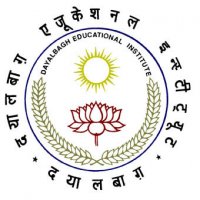 RESULTS
Place your institution logo here after removing this text box!
Close examination of last five years SIPRI reports bring out the fact that India is continuously increasing the number of nuclear warheads. Alternative of Uranium has been researched which further impacted the people and environment in vicinity of such research programmes. Recent excavation in Nallamala tiger sanctuary, monazite exploration on the coast of Kerala, earmarking of new sites for nuclear power plants has wider sociological implication on residing flora and fauna within the proximity of these areas. Further, revoking the present nuclear doctrine may start the new arms race in south Asia which likely to re-appropriate more resource towards new nuclear posture, which is further against the human morality and concept of welfare state.
Please do not use this space, a QR code will be automatically overlayed
P5.4-418
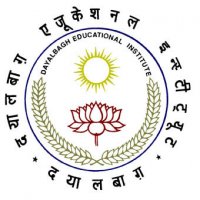 CONCLUSION
Place your institution logo here after removing this text box!
On accounts of various projection of research study, it can be concluded that nuclear discourse is reshaping in India which is now has a bent towards denuclearisation and shutting down of various ill-conceived nuclear programmes. 
Independent Rehabilitation commission need to be set up for taking up the cause of affected people to the appropriate agencies. 
NFHS and census data should include the status of nuclear displaced people in its questionnaires. 
Masculine and political dooms approach of national government regarding active nuclear proliferation needs to be checked through active involvement of people and other social organisations. 
Last but not the least; active involvement of media in setting up agenda for the new nuclear discourse of India for the overall progress of community at large.
Please do not use this space, a QR code will be automatically overlayed
P5.4-418
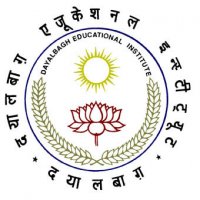 REFERENCES
Place your institution logo here after removing this text box!
Das, R. (2003). Postcolonial (In) securities, the BJP and the politics of hindutva: Broadening the security paradigm between the realist and anti-nuclear/peace groups in India. Third World Quarterly, 24(1), pp.  77-96.
Gamson, A. & Modigliani, A. (1989). Media discourse and public opinion on nuclear power: A constructionist approach. American journal of sociology, 95/1, 1-37.
Johnson, R. (2014). The humanitarian impact of nuclear weapons: an imperative for achieving disarmament. Irish studies of international affairs, 22/14, 59-72.  
Kirby, D.K. & Lovering, T. (2021). A socially sustainable future for nuclear energy in emerging market: why anti-nuclear activism in emerging markets isn’t anti-nuclear. The breakthrough Institute, 12-26.
Mohan, P. (2018).India’s nuclear dilemma. Observer Research Foundation.
Please do not use this space, a QR code will be automatically overlayed
P5.4-418
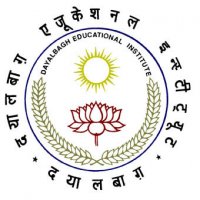 REFERENCES
Place your institution logo here after removing this text box!
Mishra, S. (2019). Revision of India’s nuclear doctrine: Repercussions on South Asian crisis stability. Journal of Indo-Pacific affairs, 2/4,  88-106.   
Press Information Bureau, GOI. (2003, January 4). Cabinet committee on security reviews progress in operationalizing India’s nuclear doctrine. https://archive.pib.gov.in/archive/releases98/lyr2003/rjan2003/04012003/r040120033.html 
Rajagopalan, R. (2016). India’s nuclear doctrine debate. Carngine endowment for international peace.
SIPRI, (2015). Yearbook: Armament, disarmament and international security. London: Oxford University Press.
SIPRI, (2022). Yearbook: Armament, disarmament and international security. London: Oxford University Press.
Please do not use this space, a QR code will be automatically overlayed
P5.4-418
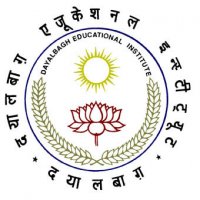 REFERENCES
Place your institution logo here after removing this text box!
Taylor, B.P. (2013). Thinking about nuclear power. Polity, 45/2, 297-311. Thakur, R. (2011). Nuclear nonproliferation and disarmament: can the power of ideas tame the power of the state?. International studies review, 13/1, 34-45. 
Vonik, A. (2001). Developing the anti-nuclear movement. Economic and Political weekly, 36/18, 1494-1497.
Please do not use this space, a QR code will be automatically overlayed
P5.4-418